Ассоциативные правила в маркетинге и медицине
“Data Mining – это процесс поддержки принятия решений, основанных на поиске в данных скрытых закономерностей. Это технология, которая предназначена для поиска в больших объемах данных неочевидных, но объективных и полезных на практике закономерностей”
Задачи интеллектуального анализа данных
Задачи ИАД
Предсказательные
Описательные
Кластеризация
Классификация
Прогнозирование
Ассоциативные правила
Ассоциативные правила
Цель задачи поиска ассоциативных правил заключается в обнаружении закономерностей между связанными событиями.
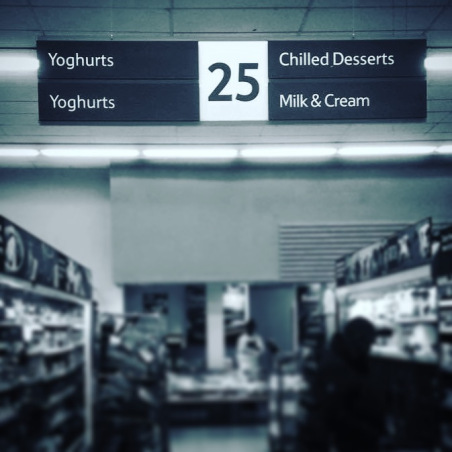 Анализ рыночных корзин
Планирование закупки и размещения товаров
Проведение акций и скидок
Проведение рекламной кампании
Создание новых видов товаров (X со вкусом Y)
Сфера услуг
Объединение сервисов X и Y в один пакет услуг
Медицина
Анализ сочетания болезней и симптомов 
Выявление коморбидных заболеваний
Product placement in Tesco, UK.
Цель метода ассоциативных правил
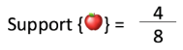 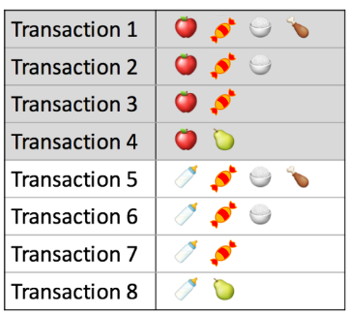 Confidence
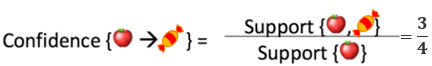 Достоверность (Confidence) показывает, как часто в записях базы данных, содержащих X,  одновременно присутствует Y , т.е. оценивает  вероятность того, что из наличия записи  набора X следует наличие в ней набора Y
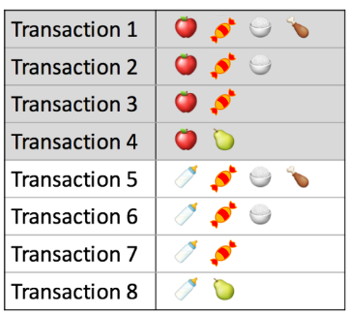 Lift
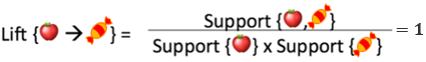 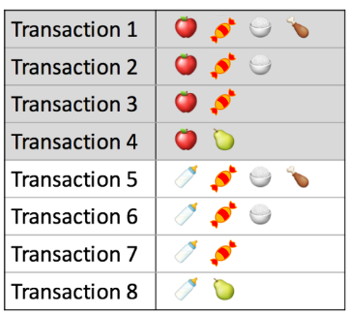 Сравнение Confidence и Lift на примере
Конфеты и Вода обладают наибольшей поддержкой, что обеспечивает высокую достоверность правила {Конфеты => Вода}. Однако, Lift = 1 указывает на отсутствие значимых ассоциаций между этими товарами. 
Правило {Конфеты => Косметика} обладает низкой достоверностью вследствие невысокой поддержки Косметики. Однако, если покупается косметика, то, вероятнее всего, с этим товаром покупают Конфеты, что подтверждает Lift = 2,0.
Алгоритм Apriori
1-элементные наборы
2-элементные наборы
Min support = 3%
3-элементные наборы
Уменьшение числа кандидатов
Создание кандидатов – затратная операция, которая может привести к созданию множеств кандидатов, имеющих большой объем.
	• Принцип Apriori: Набор из k элементов будет часто встречаться, если все его подмножества из k-1 элемента тоже были часто встречающимися
	• Свойство антимонотонности поддержки: с ростом размера набора элементов поддержка уменьшается или остается такой же
1-элементные наборы
2-элементные наборы
Min support = 3
3-элементные наборы
10
Построение ассоциативных правил на Python
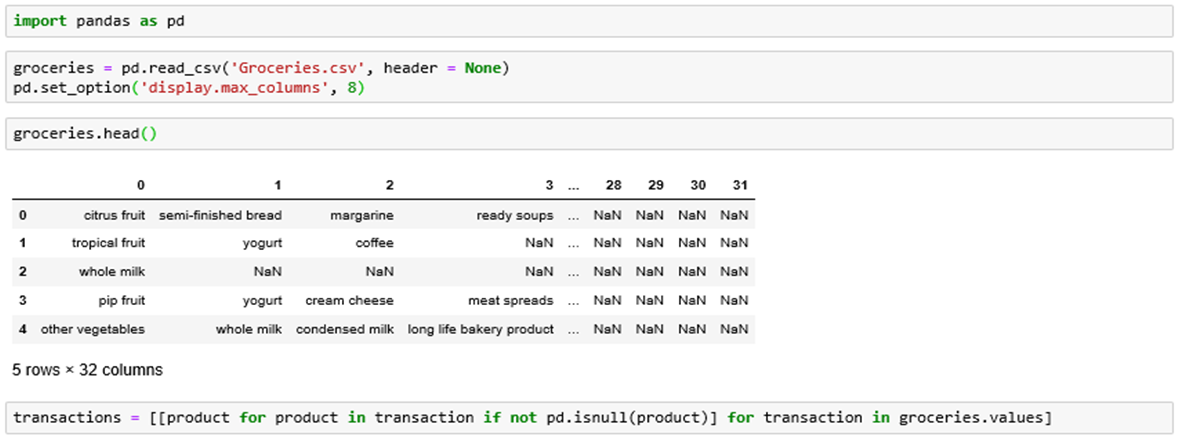 11
Построение ассоциативных правил на Python
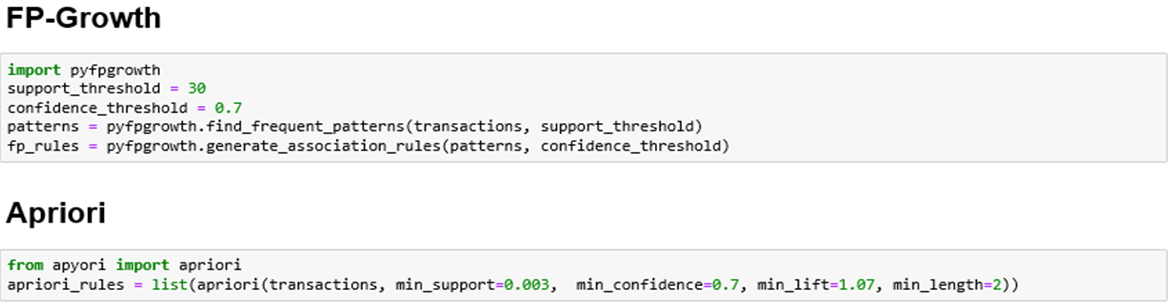 12
Ассоциативные правила (вывод алгоритма Apriori)
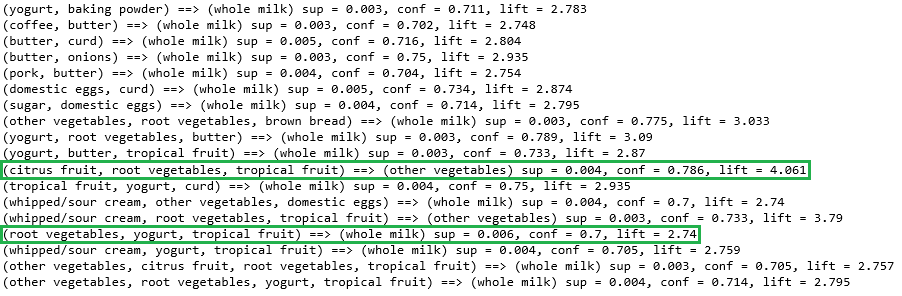 13
Медицинский набор данных и маркёры атеросклероза
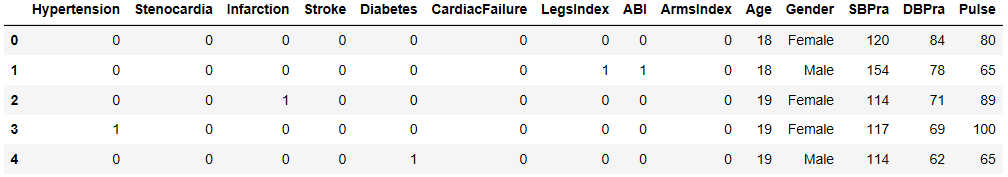 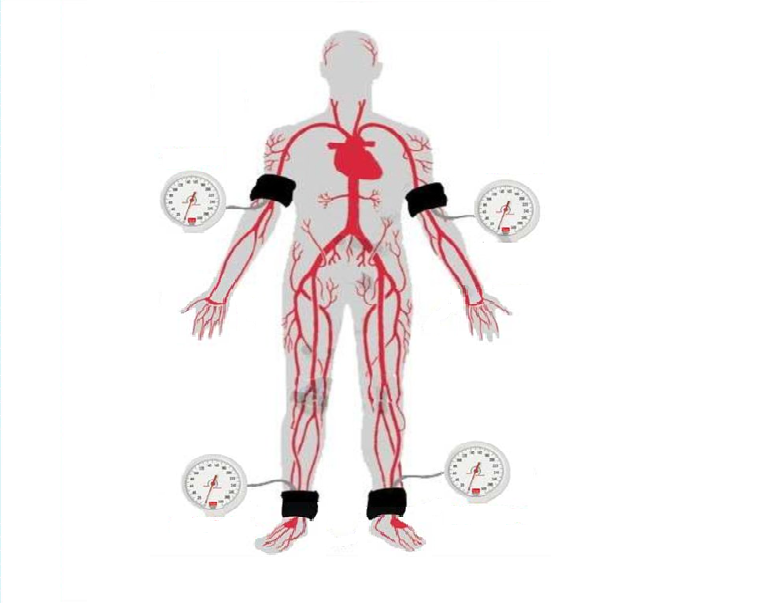 ArmsIndex =1, if |ΔSBPa|=| SBPra - SBPla |≥15; else 0
LegsIndex = 1, if |ΔSBPl|=| SBPrl - SBPll |≥15; else 0
ABI = 1, if SBPl(r)l/ SBPl(r)a≤0.9; else 0
ABI  - Ankle-Brachial Index
SBP – Systolic Blood Pressure
14
Python: обработка категориальных признаков
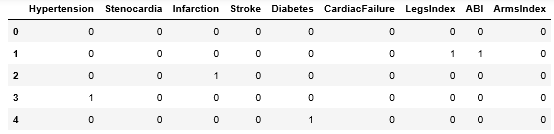 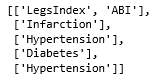 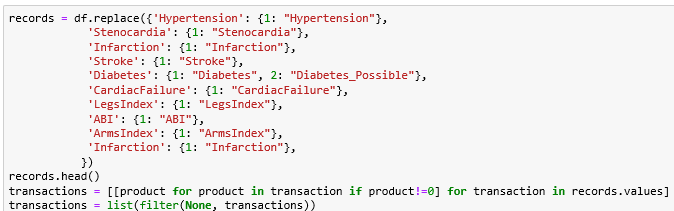 15
Python: обработка числовых признаков
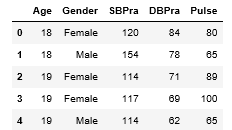 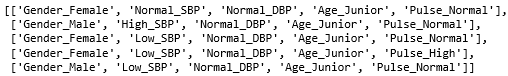 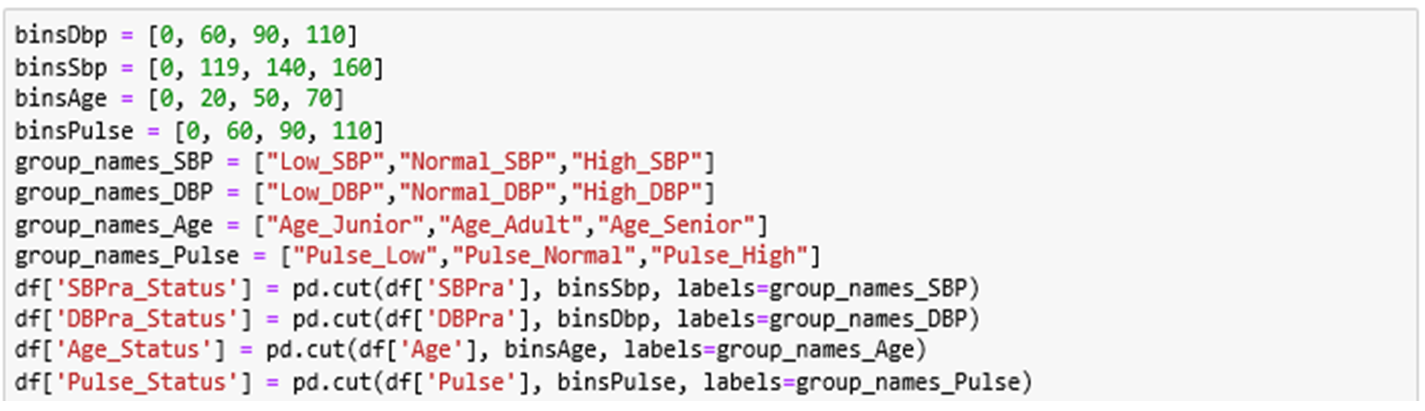 16
Пример набора правил
Классификация правил:
Полезные
Тривиальные
Неочевидные
17
Построение обобщенных правил
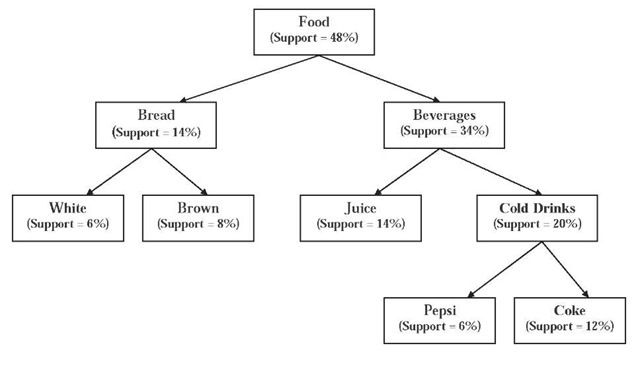 18
Секвенциальный анализ
19